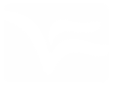 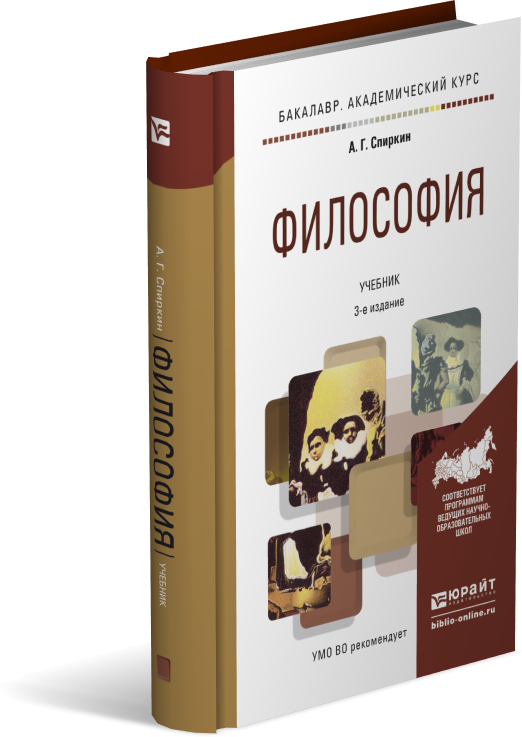 Лекция 2

Античная философия
От мифа к Логосу
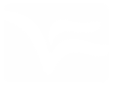 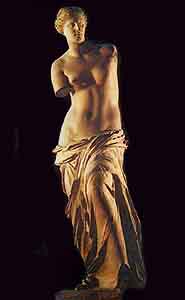 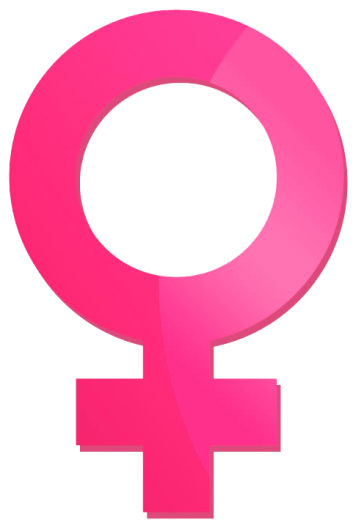 Мифологическое мышление оперирует конкретным и персональным
С возрастанием силы обобщающего мышления возникали понятия и категории философского разума, происходил процесс перехода от мифа к Логосу
Кто из древних греков впервые задался вопросом о происхождении мира?
Милетская школа: Фалес, Анаксимандр и Анаксимен
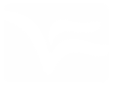 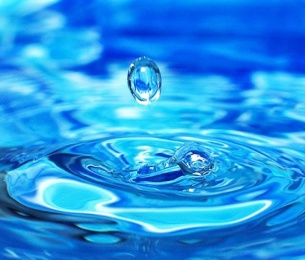 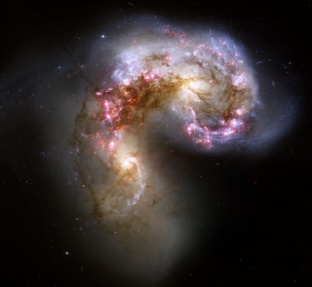 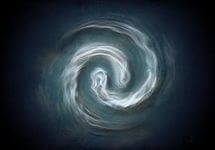 В чем состоит прорыв, осуществленный философами Милетской школы?
Пифагор и его школа
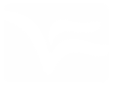 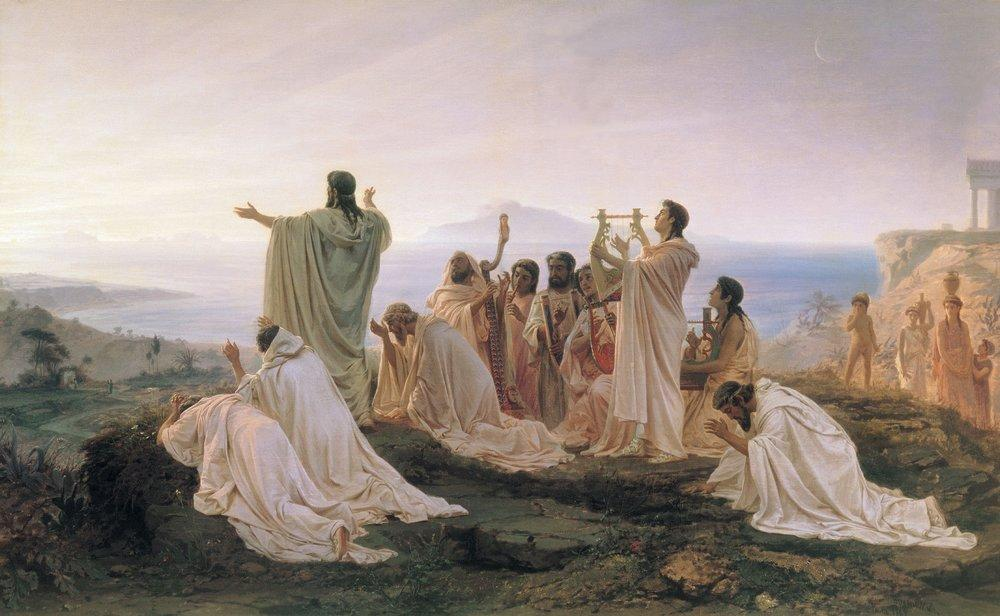 «Все есть число»
 Пифагор,
VI в. до н.э.
Бронников Ф. А. Гимн пифагорейцев восходящему солнцу, 1869
Культуру какого типа мышления разрабатывал Пифагор?
Гераклит Эфесский
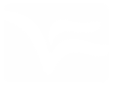 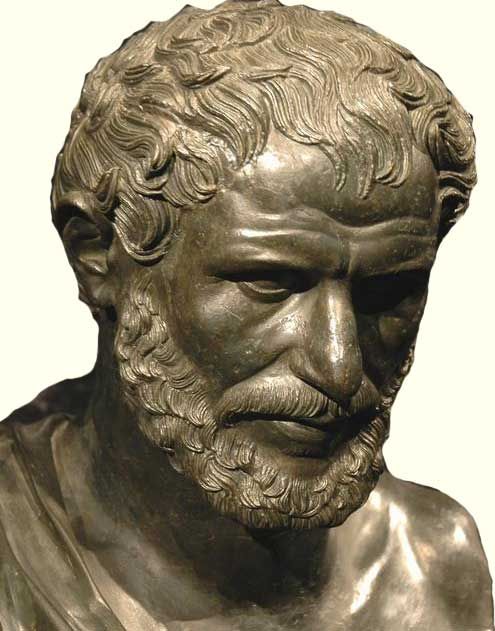 «Все течет, все меняется».
«В одну реку нельзя вступить дважды».
Гераклит Эфесский 
(ок. 530—470 до н.э.)
Основоположником чего является Гераклит?
Элейская школа: Ксенофан, Парменид, Зенон
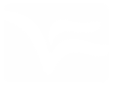 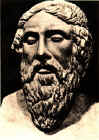 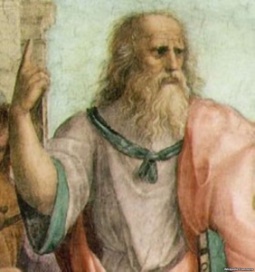 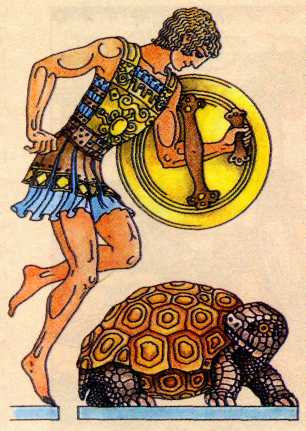 В чем состоит особенность учения элеатов?
Эмпедокл
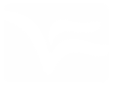 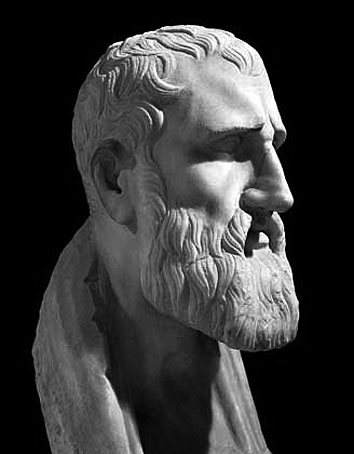 «Подобное познается подобным»
Эмпедокл из Агригента
(ок. 490 — ок. 430 до н.э.)
Развил идею элемента 
 С него в европейской культуре начинается история медицины
 Выдвинул гипотезу эволюции растений и животных
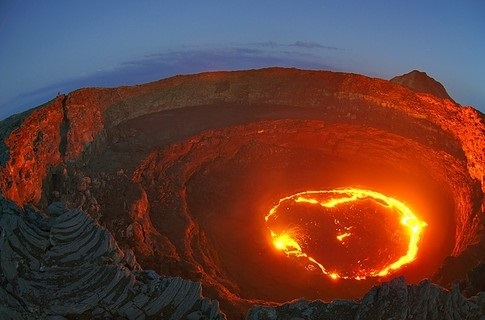 По преданию бросился в кратер Этны, чтобы доказать свою божественную сущность
Как Эмпедокл объяснял возникновение и исчезновение всего?
Анаксагор
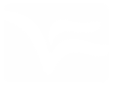 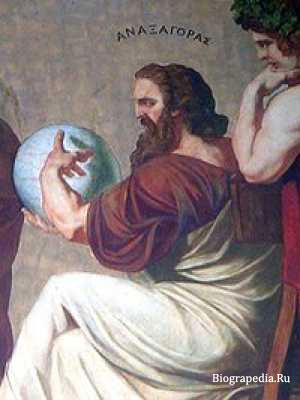 «Все есть многое»
Анаксагор 
(ок. 500 — 428 до н.э.)
Первый ученый-профессионал
 Ввел понятие универсального начала
 Разум (нус) — сила, движущая Вселенной и сочетающая элементы
В чем состоит новое понимание разума, введенное Анаксагором?
Атомизм Левкиппа — Демокрита
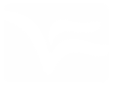 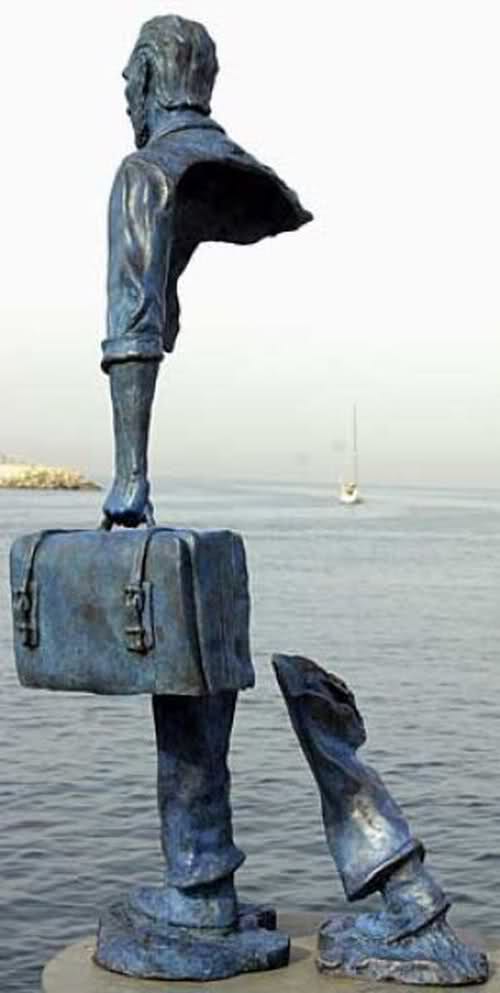 Атомисты рассматривали мир как единое целое, состоящее из бесчисленного множества мельчайших неделимых частичек — атомов, движущихся в пустоте.
Какой принцип впервые выдвинули атомисты?
Софисты и софистика: Протагор, Горгий и Продик
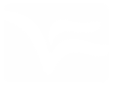 Софизм «Рогатый»
«Человек есть мера всех вещей: существующих, что они существуют, несуществующих, что они не существуют»
Протагор 
(ок. 480 — ок. 410 до н.э.)
Попробуйте найти ошибку в этом софизме.
Сократ
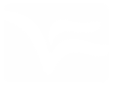 «Сколько же есть вещей, без которых можно жить!»
Сократ (469—399 до н.э.)
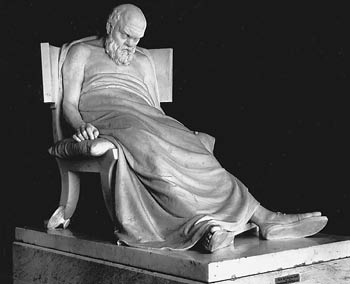 «Я бы обменял все свои технологии на встречу с Сократом». 
Стив Джобс
Newsweek. 29 October. 2001
Антокольский М.  Смерть Сократа. 1875
В чем заключался метод диалектических споров Сократа?
Платон
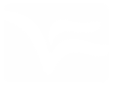 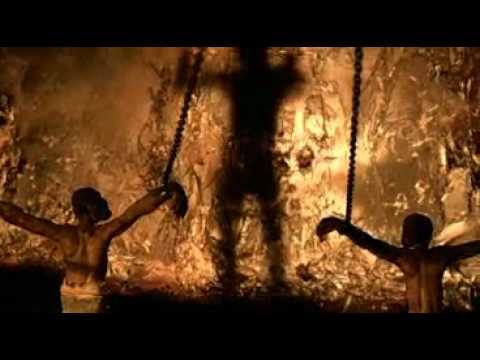 ...Изумление есть начало философии.
Платон (427—347 до н.э.)
Миф о пещере
Как вы понимаете смысл Платоновского мифа о пещере?
Аристотель
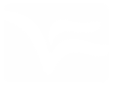 Логические законы, сформулированные Аристотелем
В чем заключалось основное расхождение Аристотеля с учением Платона?
Киники и скептики
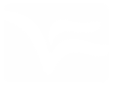 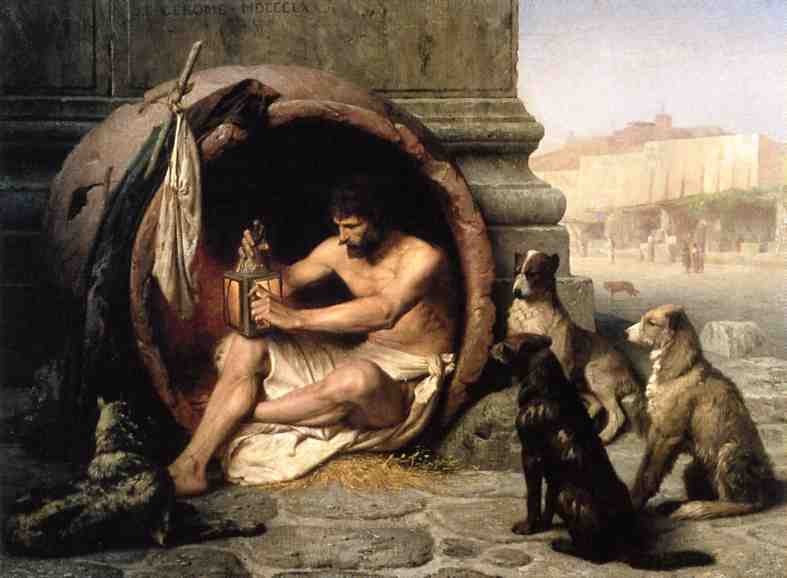 Жером  Ж-Л. Диоген в бочке и собаки. 1860
Как современное понятие цинизма связано с учением киников?
Эпикур и эпикурейцы
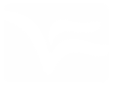 «Умение хорошо жить и хорошо умереть — это одна и та же наука».
Эпикур (341—270 до н.э.)
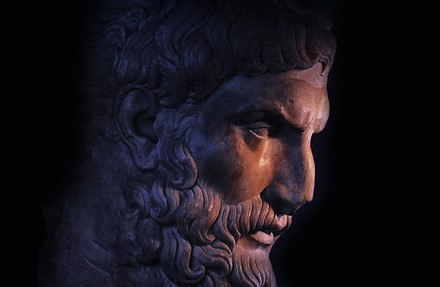 Бюст Эпикура. Римская копия I в. н.э. с греческого оригинала III в. до н. э.
Какой принцип является основным в этике эпикурейцев?
Стоицизм
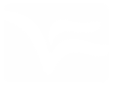 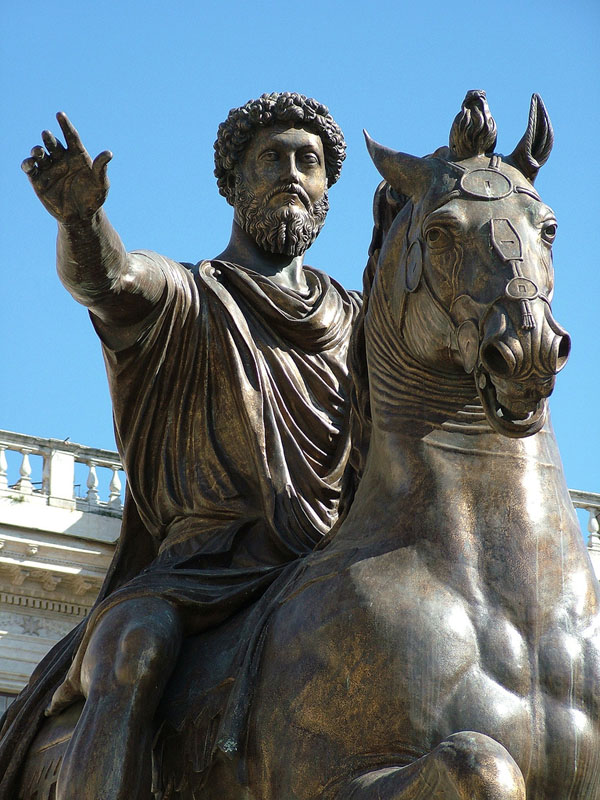 «Жить каждый день так, как если бы он был последним, никогда не суетиться, никогда не быть равнодушным, никогда не принимать театральные позы — вот совершенство характера. Наша жизнь — это то, во что ее превращают наши мысли».
 Марк Аврелий Антонин (121—180)
Конная статуя Марка Аврелия на Капитолийском холме. 160—180 гг. н.э. Копия
Неоплатонизм: Плотин и другие неоплатоники
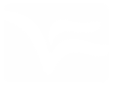 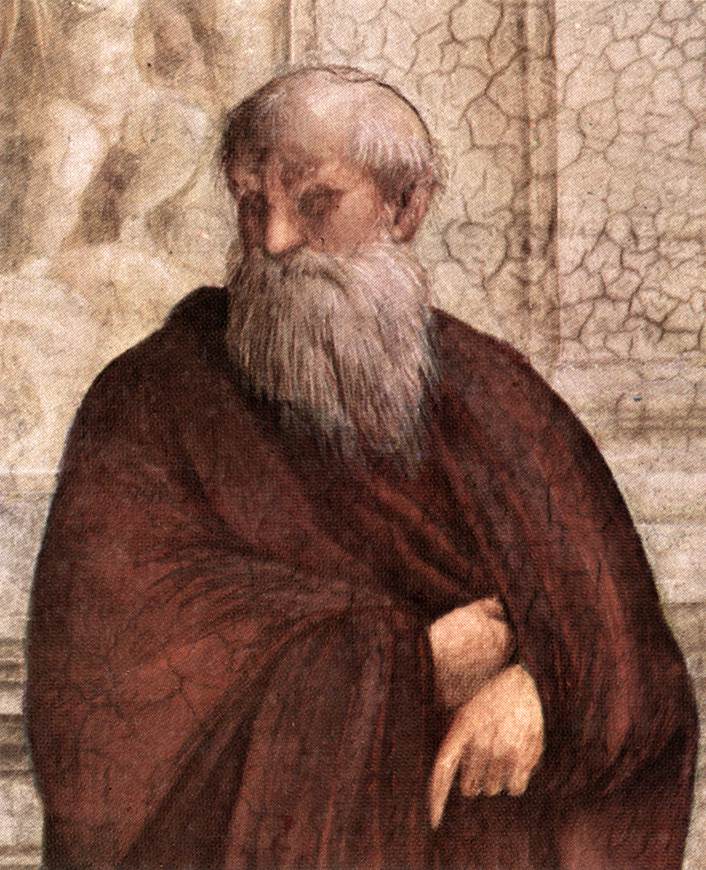 «Пусть боги ко мне приходят, а не я к ним».
Плотин (ок. 205 — ок. 270)
Рафаэль. Плотин (Афинская школа. Фрагмент. 1510)
Почему неоплатоники получили такое название?
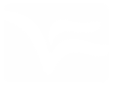 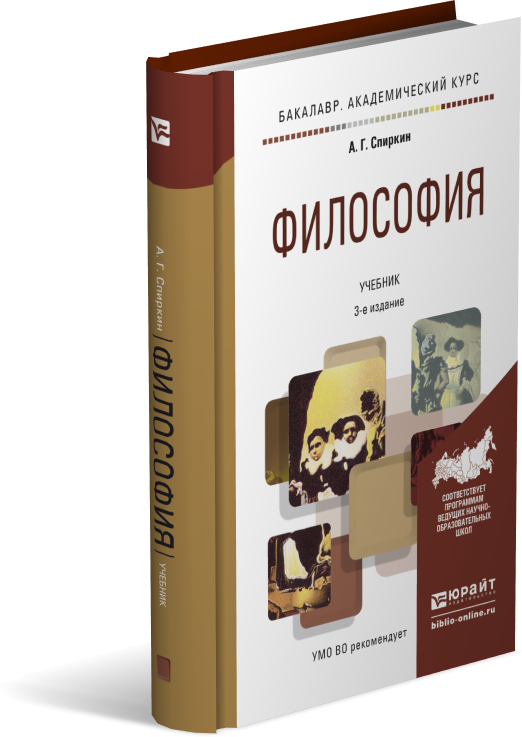 Подробнее
расскажет базовый учебник
Глава 1

Спиркин А. Г. Философия : учебник для прикладного бакалавриата. 3-е изд., пер. и доп. М. : Юрайт, 2015